МУНИЦИПАЛЬНОЕ ОБРАЗОВАТЕЛЬНОЕ УЧРЕЖДЕНИЕ
УЛЬЯНОВСКАЯ СРЕДНЯЯ ОБЩЕОБРАЗОВАТЕЛЬНАЯ ШКОЛА
Педагогический совет  на тему «Экспериментальная деятельность образовательного учреждения»
Цель:
Анализ и определение  путей совершенствования методов исследовательской деятельности в школе
Задачи:
Сформулировать общенаучное понятие «эксперимент».
2. Определить место и роль эксперимента в деятельности ОУ.
3. Наметить пути достижения нового качества образования в условиях расширения образовательного пространства.
Эксперимент – 
1. научно поставленный опыт, наблюдение исследуемого явления в точно учитываемых условиях, позволяющих следить за ходом явления и многократно воспроизводить его при повторении этих условий;
2. вообще опыт, попытка осуществить что-либо.
Действующие экспериментальные площадки в  школе
Программирование 
и системное построение 
воспитательной деятельности 
классного руководителя 
с классным коллективом.
ПЛАН – это система мер, ранжированная по срокам и исполнителям в соответствии с целями и задачами деятельности.
ПРОГРАММА – это нормативно-управленческий документ, в котором находят своё отражение основные направления развития учреждения или отдельных его подсистем и пути реализации этих направлений 
на практике.
ШКОЛЬНАЯ  ВОСПИТАТЕЛЬНАЯ СИСТЕМА 
– целенаправленное мягкое адаптивное управление процессом воспитания личности.
Гражданское
самосознание
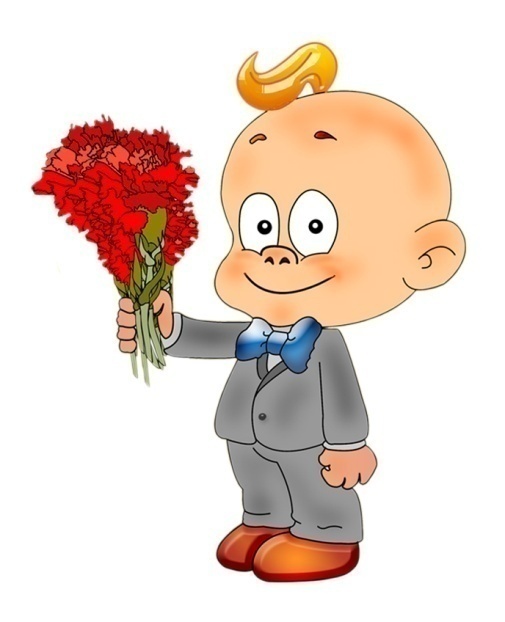 Креативные
черты
Само-
реализация
Адекватное отношение
к общечеловеческим
ценностям
ПРИЧИНЫ, ПОБУЖДАЮЩИЕ КЛАССНОГО РУКОВОДИТЕЛЯ ПЕРЕХОДИТЬ НА ПРОГРАММИРОВАНИЕ, 
ВОСПИТАТЕЛЬНУЮ СИСТЕМУ КЛАССА:
1. неудовлетворённость педагогов результатами своего труда;
2. наличие оригинальных идей у педагога или группы педагогов;
3. стремление к положительной динамике развития каждого воспитанника;
4. степень удовлетворённости работой ОУ.
ЭТАПЫ СТАНОВЛЕНИЯ ПРОГРАММИРОВАНИЯ И СИСТЕМНОГО ПОСТРОЕНИЯ ВОСПИТАТЕЛЬНОЙ ДЕЯТЕЛЬНОСТИ КЛАССНОГО РУКОВОДИТЕЛЯ С КЛАССНЫМ КОЛЛЕКТИВОМ:
1. Этап становления (1-2 года).
2. Этап развития и действия программы, системы (1.5 – 2 года).
3. Этап кризиса, перестройки. Подведения итогов (1 – 1.5 года).
ОЖИДАЕМЫЕ РЕЗУЛЬТАТЫ. 
ОЦЕНКА ЭФФЕКТИВНОСТИ:
Опыт гуманистического воздействия – доброжелательная обстановка;
Опыт творческой активности в реализации своих способностей;
Степень удовлетворённости;
Удовлетворённость выпускников;
Динамика детских правонарушений в ОУ;
Положительная динамика развития каждого воспитанника;
Удовлетворённость запроса учащихся на внеурочные формы развития (кружки, конкурсы);
Переход всех классных руководителей на системное построение или программирование воспитательной деятельности с классным коллективом.
СПАСИБО
ЗА ВНИМАНИЕ!